HUDM4122Probability and Statistical Inference
January 21, 2015
Welcome to Probability and Statistical Inference
Course goals
Understand the theory behind probability and statistics

Learn how to validly use core statistical methods
What We’ll Cover
Elementary probability theory
Random variables and probability distributions
Sampling distributions
Estimation theory
Hypothesis testing using binomial, normal, T, chi square, and F distributions.
Course times
Monday 1pm-2:40pm
Wednesday 1pm-2:40pm

Occasional class cancellations; please see online schedule
Course Prerequisite
HUDM4120
Or undergraduate course in statistics
How this class works
Homework
Midterm
Final
Homework
Approximately weekly homework (see schedule)

All homework is due three hours before class. Extensions only granted for extreme circumstances; see syllabus.
We will discuss homework in class! 

The lowest three assignment grades for each student will not be included in that student’s grade calculation.
Homework
Homework completed within ASSISTments online system

Go to
http://www.aboutus.assistments.org/students.php

Click
Register
Homework
“I am a student.”
State: New York
District: Columbia University
School: Teaches College(Yes, I know. I didn’t set up the account for TC in the system)
Register and choose me and this course as your instructor
Homework
All homework will be completed within the ASSISTments system

ASSISTments gives you
Immediate feedback
Hints on demand
Scaffolding problems to help you learn
Homework
You will be graded based on successful completion of the entire homework
You don’t have to get it right on the first try, you just have to get the right answer eventually
However, ASSISTments will catch if you game the system
Getting answers by clicking through hints at high speed or systematic guessing
You will be penalized on your grade for this
It really can detect this! (Baker et al., 2004; Pardos et al., 2014)
Homework
Collaboration is encouraged in working on homework, so long as TC’s Academic Integrity Policy is followed 

Working together is OK
Solving problems together is OK
Simply copying another student’s solutions or buying answers is not OK. 
Joint hand-ins are not allowed; every student must submit their solutions through the ASSISTments system.
Homework
First homework due Monday, February 2

It’s already available in the system for you to take a look at
Exams
Midterm
Cumulative Final

Closed-book, closed-resource, and no talking
However, you will be allowed to bring a calculator, and one page of notes
Book
Mendenhall, W., Beaver, R.J., Beaver, B.M. Introduction to Probability and Statistics. (2012).

Previous editions allowed; homework will not be assigned from the book.

However, use previous editions at your own risk – I will design the courses and exams around the 2012 edition.
Forums
There is a discussion forum on Moodle

You can discuss the homework there

You can also ask questions about the materials or class there
Please ask general questions about the material or class on the forum or in class rather than by personal emails
Your classmates may be interested too!
Any questions?
Upcoming Classes
1/26 Describing Data with Graphs; Basic Exploratory Data Analysis
Ch.1
1/28 Describing Data with Numerical Measures
Ch. 2
2/2 Describing Bivariate Data (Asgn. 1 due)
Ch.3

The first three classes should mostly be review, but we’ll go a little beyond the book to keep them interesting…
What is statistics?
What is statistics?
“The study of the collection, analysis, interpretation, presentation, and organization of data.” – Wikipedia

“The science of learning from data, and of measuring, controlling, and communicating uncertainty; and it thereby provides the navigation essential for controlling the course of scientific and societal advances.” – American Statistical Association
Types of Statistics
Descriptive Statistics – procedures used to summarize and describe the important characteristics of a set of measurements

Inferential Statistics – procedures used to make inferences about population characteristics from information contained in a sample drawn from this population
Often connected to hypothesis testing
Inferential Statistics and Exploratory Data Analysis
What’s the difference?
Exploratory Data Analysis
Exploratory Data Analysis
“Analyzing data sets to summarize their main characteristics”

“Seeing what the data can tell us beyond the formal modeling or hypothesis testing task”
Data Mining/Analytics
Data Mining/Analytics
“Data mining is the analysis of (often large) observational data sets to find unexpected relationships and to summarize the data in novel ways that are both understandable and useful to the data owner” – Hand, Mannila, & Smyth
An overly simple distinction
Statistics – what is true (or at least very unlikely to be false) 

We’ll get into a more technical (and precise) definition of this when we discuss hypothesis testing

“If my hypothesis is not true, then it would be very unlikely to see the results I’m seeing.”
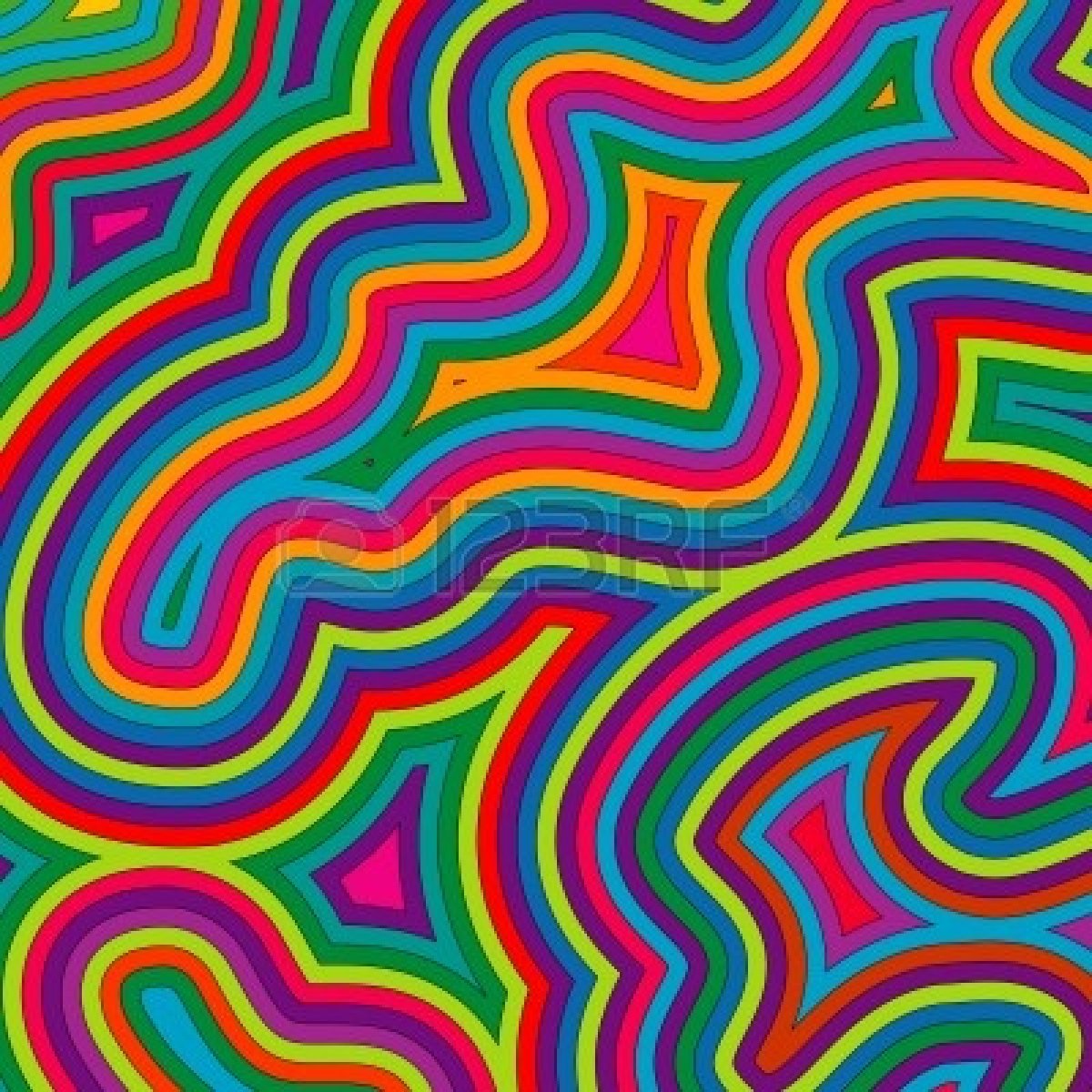 “Did I eat a mushroom?” wondered Alice the Positivist Philosopher.
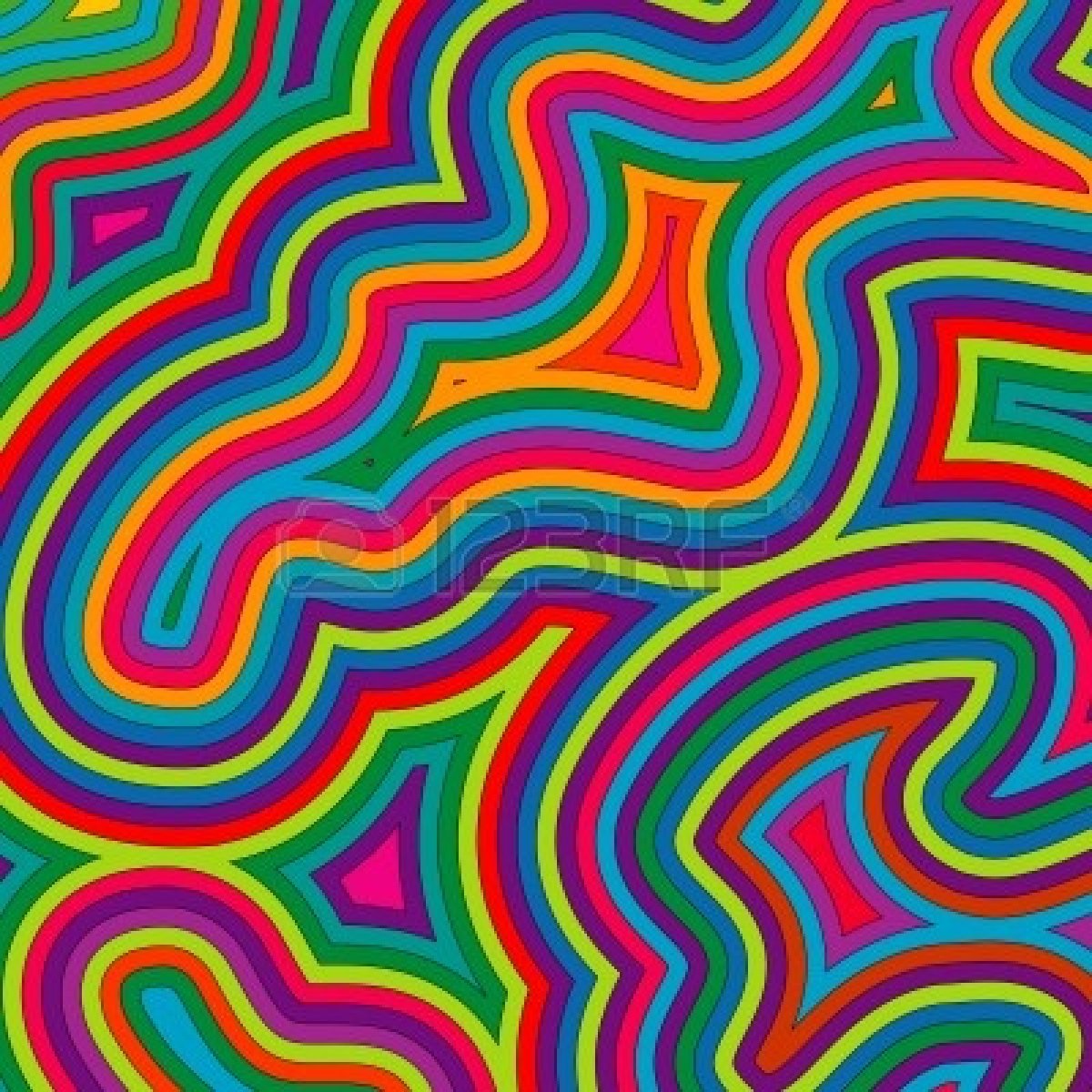 “If I did not just eat a mushroom, then it would be very unlikely to see the results I’m seeing.”
An overly simple distinction
Statistics – what is true (or at least very unlikely to be false)
An overly simple distinction
Statistics – what is true (or at least very unlikely to be false) 
Data Mining – what is general and useful
An overly simple distinction
Statistics – what is true (or at least very unlikely to be false) 
Data Mining – what is general and useful
Exploratory data analysis – what is meaningful
Example
Statistics – do doughnuts cause heart attacks?
Example
Statistics – do doughnuts cause heart attacks?
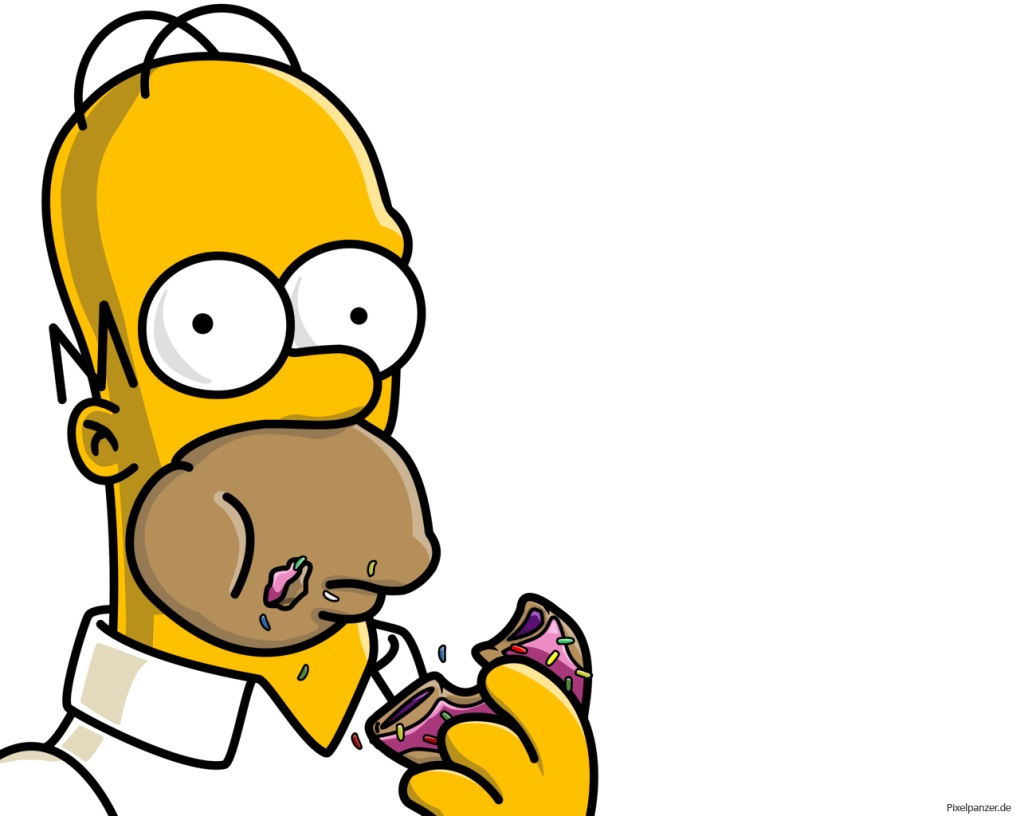 Example
Statistics – do doughnuts cause heart attacks?
Data Mining – which type of doughnuts cause heart attacks for which kind of people?
Example
Statistics – do doughnuts cause heart attacks?
Data Mining – which type of doughnuts cause heart attacks for which kind of people?
Exploratory data analysis –
Example
Statistics – do doughnuts cause heart attacks?
Data Mining – which type of doughnuts cause heart attacks for which kind of people?
Exploratory data analysis –
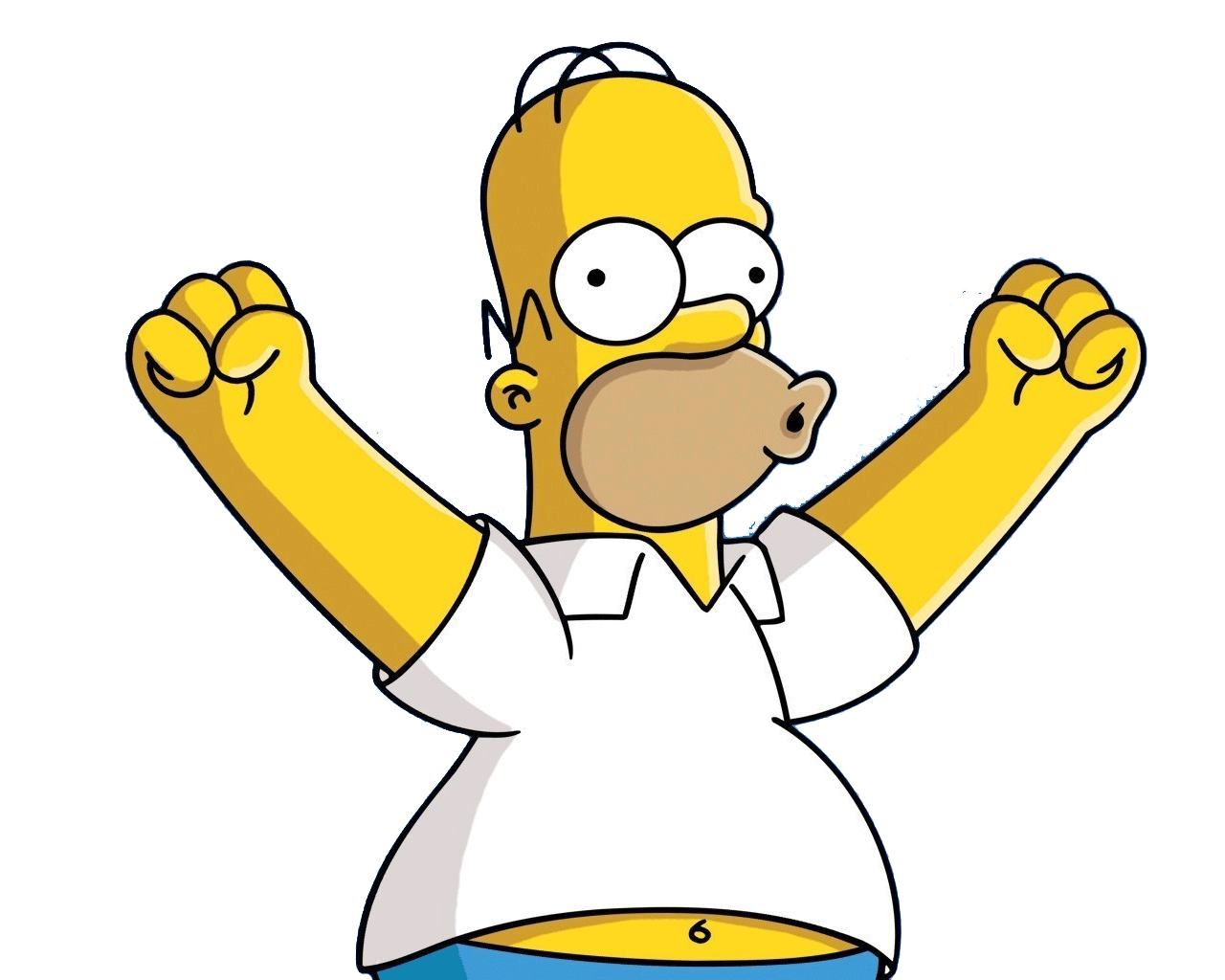 Another overly simple distinction
This class
Statistics – at an introductory level
A little bit of EDA – for more, see Visual Explanations by Tversky
No data mining – for more, see Core Methods in Educational Data Mining by Baker
Any questions?
Sample and Population
A sample is a small, representative portion of a larger population
Sample and Population
POPULATION
SAMPLE
Sample and Population
WORLD POPULATION
172 people you studied
Sample and Population
CANCER SURVIVORS
28 people you studied
Goal of sample
Make inferences about the overall population from a small amount of data that is easier to collect

If sample is randomly selected from overall population, all that matters is the size of the sample and the magnitude of the relationship

Hard to get true random sample in real life
What’s a random sample?
Each member of the population has an equal chance of being selected

What are some examples of random samples?
Population: TC students; Sample: 50 students chosen out of entire TC directory 
Other examples?
What’s a random sample?
Each member of the population has an equal chance of being selected

What are some examples of non-random samples?
Population: All Americans; Sample: People who know my Uncle Jerry
Population: U.S. high school students; Sample: Students at Midtown High School
Other examples?
Another overly simple distinction
Statistics – small data sets; samples rather than entire populations
Data Mining – big data sets; entire populations
Exploratory data analysis – doesn’t matter as long as you can show it in a graph
Any questions or concerns?
Correlational versus Experimental Studies
Correlational versus Experimental Studies
Correlational (or observational): One sample is taken. Relationships are studied within that one sample.
Correlational versus Experimental Studies
Correlational (or observational): One sample is taken. Relationships are studied within that one sample.

Experimental: One sample is taken, and then students are randomly selected into two groups. One thing is done differently between two groups, and the two groups are compared
Correlational versus Experimental Studies
Correlational (or observational): One sample is taken. Relationships are studied within that one sample.

Experimental: One sample is taken, and then students are randomly selected into two groups. One thing is done differently between two groups, and the two groups are compared

When two groups are compared but not randomly selected, it is called a quasi-experiment
Example
Correlational: Data on a sample of 500 Americans is collected. 
Question is asked: Do people who eat more doughnuts have more heart attacks?
Example
Experimental: A sample of 500 Americans is collected. A randomly chosen subset of 250 are told to eat no doughnuts. The other 250 are told to eat 5 doughnuts a day. 
After a year, question is asked: Do people who eat more doughnuts have more heart attacks?
Example
Quasi-Experimental: 250 people in New York are told to eat no doughnuts. 250 people in New Jersey are told to eat 5 doughnuts a day. 
After a year, question is asked: Do people who eat more doughnuts have more heart attacks?
Quasi-Experimental is common
Different software is given to different teachers’ classes
Students were not randomly assigned to classes
Other Examples
Can you give other examples of correlational, experimental, and quasi-experimental studies?
Correlation is not Causation
CORRELATED = Co- related 
These things occur together
Observed patterns in the data

CAUSALITY = Independent variable CAUSES Dependent Variable 
Most feasible to infer with a true experiment

CORRELATION is not CAUSATION
Any questions or concerns?
Upcoming Classes
1/26 Describing Data with Graphs; Basic Exploratory Data Analysis
Ch.1
1/28 Describing Data with Numerical Measures
Ch. 2
2/2 Describing Bivariate Data (Asgn. 1 due)
Ch.3

The first three classes should mostly be review, but we’ll go a little beyond the book to keep them interesting…